Chapter 8
Marketing
Research
Section 8.1
Marketing-Research Data
Learning Objectives
8.1-1 Identify two types of data gathered through marketing research. 
8.1-2 Discuss trend research. 
8.1-3 Explain the purpose of a marketing-information system.
Key Terms
marketing research
data
database
primary data
representative sampling
qualitative data
quantitative data
focus group
survey
variable
secondary data
marketing trend
social trend 
marketing-information system (MkIS)
database marketing
Essential Question
What is the role of data in marketing research?
Marketing Research
Marketing research is gathering and analyzing information to help make sound marketing decisions
Market intelligence is information provided by marketing research
Marketing-information management (MIM) involves gathering and analyzing information about markets, customers, industry trends, new technology, and competing businesses
The marketing concept focuses on satisfying customers as the means of achieving profit goals
Marketing Research (Continued)
Data are pieces of information gained through research 
A database is an organized collection of data in digital form
Many businesses collect data and contact information about their current customers and store the information in a customer database
A marketing research database contains the results of marketing research
Marketing Research (Continued)
Primary data are pieces of information collected directly by an individual or organization 
Primary research is conducted first-hand by a researcher
A representative sampling includes a cross section of the entire population that is targeted
Population is the number of people who live within a defined area
A sample size is the number of people in a research sample
Marketing Research (Continued)
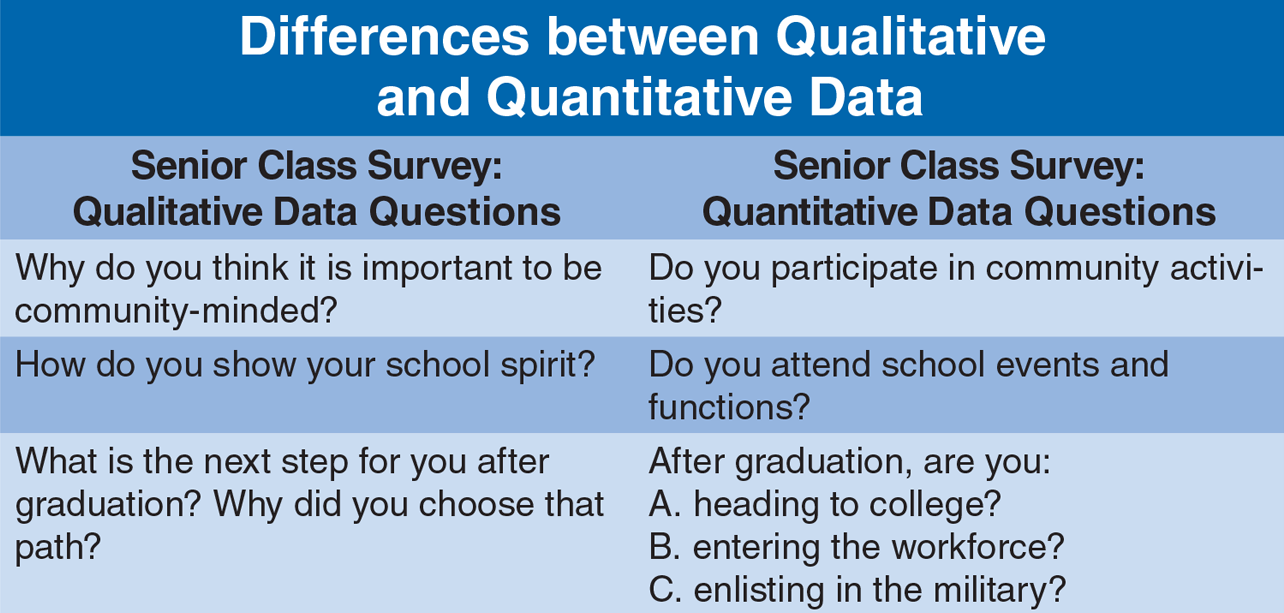 Goodheart-Willcox Publisher
Marketing Research (Continued)
Qualitative data provide insight into what people think about a topic
Quantitative data are facts and figures from which conclusions can be drawn
Common ways to collect primary data include:
Observations
Interviews
Surveys
Diaries
Experiments
Marketing Research (Continued)
Observations
Researcher watches people or situations and records facts
Central research issue: consumer behavior
A secret shopper is a person hired by a company to visit its place of business and observe the quality of service
To have objectivity is to be free of personal feelings, prejudices, or interpretations
Marketing Research (Continued)
An interview is a formal meeting between two or more people to obtain certain information
Central research issue: insight into thoughts and opinions of people about product or business
Conducted through
Focus group: group of people brought together to discuss a specific topic
One-on-one interviews
Marketing Research (Continued)
A survey is a set of questions posed to a group of people to determine how that group thinks, feels, or acts
Central research issue: gathering facts and figures about a group of consumers
Before deciding to use a written survey, consider the following:
What is the best method for getting information?
Who is the target audience?
How many people should receive the survey to get an adequate number of responses?
How will a representative sampling be selected?
Marketing Research (Continued)
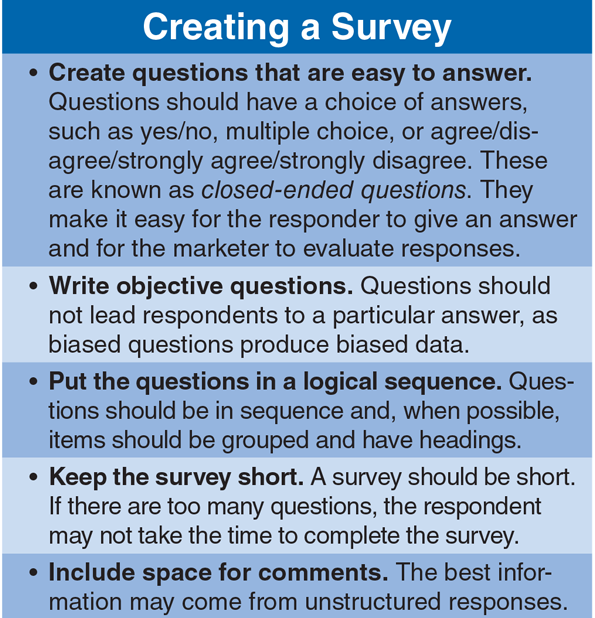 Goodheart-Willcox Publisher
Marketing Research (Continued)
A diary is a written record of the thoughts, activities, or plans of the writer during a given period of time
Central research issue: learning about the activities of consumers
An open-response format allows respondents to write whatever they want about their experiences
A forced-choice format is like a multiple-choice test, where only one answer can be chosen from several options
Marketing Research (Continued)
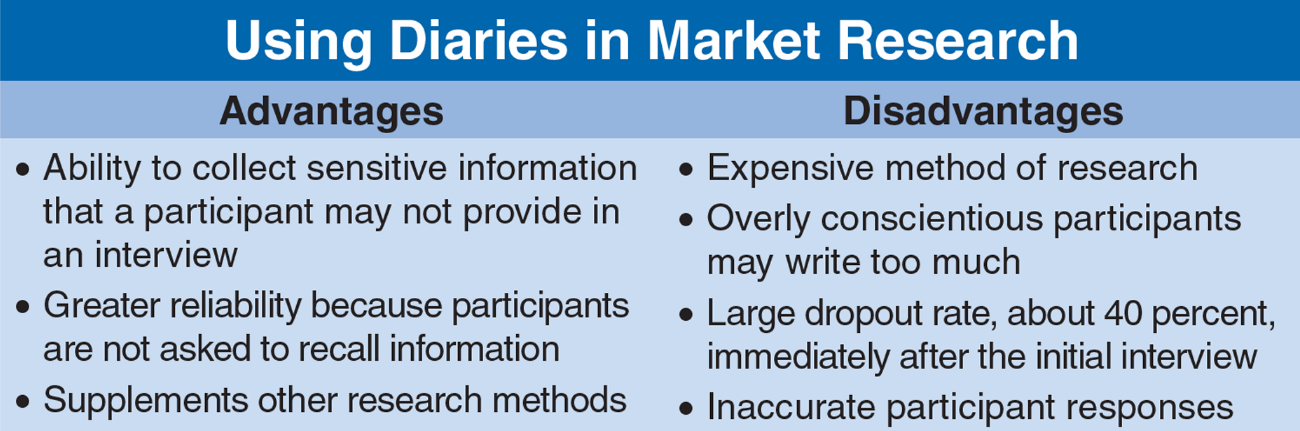 Goodheart-Willcox Publisher
Marketing Research (Continued)
An experiment is a procedure performed in a controlled environment in order to test or discover something
Central research issue: testing a variable
A variable is something that changes or can be changed
Research sets up two situations that differ in only one variable
Results from two experiment situations are compared for results
Marketing Research (Continued)
Secondary data are information, statistics, or another type of data that already exists 
Secondary research is searching data already assembled and recorded by someone else 
Resources can include internal and external sources
Governmental sources
Market-research sources
Academic sources
Trade associations
The Internet
Marketing Research (Continued)
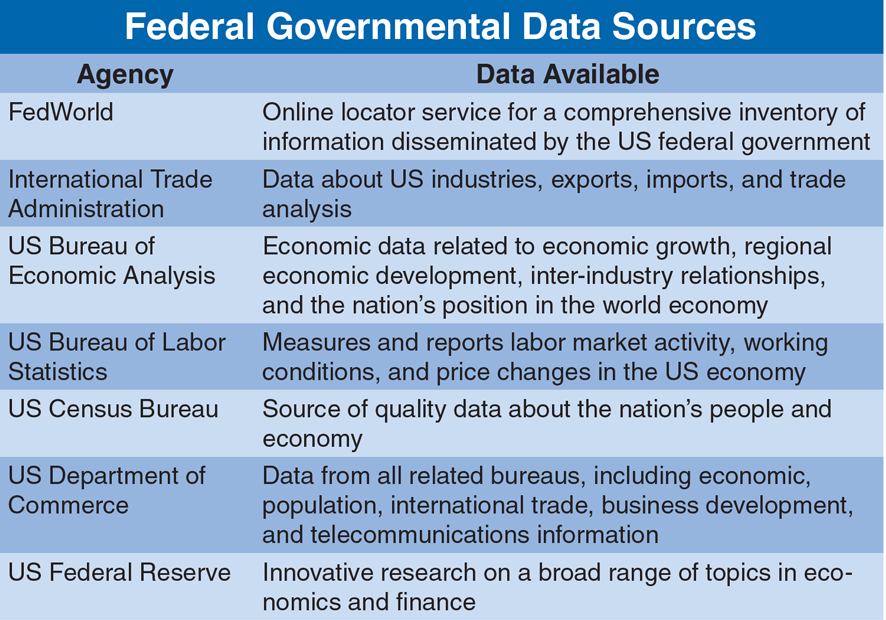 Goodheart-Willcox Publisher
Marketing Research (Continued)
Market-research sources
Companies’ websites
Research firms
A chamber of commerce is a group of businesses whose main purpose is to encourage local business development
Marketing Research (Continued)
Academic sources
Universities
Community colleges
Local libraries
Small-business organizations
Marketing Research (Continued)
A trade association is an organization of people in a specific type of business or industry
Association websites
Industry publications, or trade journals, are magazines or newsletters focusing on a specific industry
Marketing Research (Continued)
Internet
Using search engines can add efficiency to the research process
Information about the competition, its marketing mixes, and its promotions can be learned by viewing competitors’ websites
Trend Research
A trend is an emerging pattern of change
A marketing trend is a pattern of change in consumer behavior that leads to changes in the marketing mix
A fad is something that is very popular for a short time and dies out quickly
Marketers interested in three types of trends
Social
Demographic
Product
Trend Research (Continued)
Social trends are the patterns of change in society as a whole 
Often lead to changes in consumer behavior
A major social trend is the availability and integration of technology into our daily lives
Trend Research (Continued)
Demographics are the qualities of a specific group of people, such as age, gender, and income
Demographic trends are changes in the size of different segments of the population
Often bring changes in product preferences
Trend Research (Continued)
Product trends are changes in current product features or new products being developed
Marketers must know these trends to meet customer needs
Trend in electronic devices is toward interactive, wearable designs
Marketing-Information System (MkIS)
A marketing-information system (MkIS) is the organized system of gathering, sorting, analyzing, evaluating, distributing, and storing information for marketing purposes
Provides marketing intelligence so decisions can be made and problems can be solved
Database marketing consists of gathering, storing, and using customer data for marketing directly to customers, based on their histories
Marketing-Information System (MkIS) (Continued)
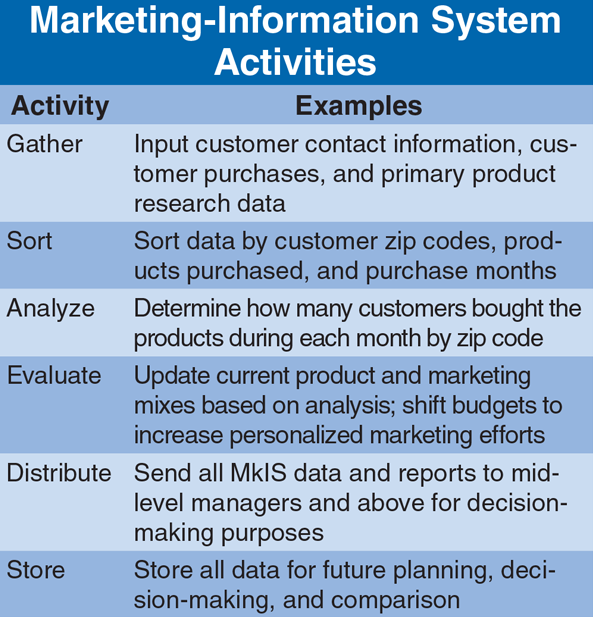 Goodheart-Willcox Publisher
Section 8.1 Review
What is marketing-information management (MIM)?
	Marketing-information management (MIM) is the marketing function that involves gathering and analyzing information about markets, customers, industry trends, new technology, and competing businesses. It also includes making sure the right people in an organization get the information needed to make good business decisions.
Section 8.1 Review (Continued)
What are the benefits of using primary data and secondary data?
	Primary data is beneficial to researchers because it is information they have personally collected and evaluated. Researchers can design their data-collection methods to meet their needs. The research can be tailored to a specific target market. Secondary data are usually easier to find and less expensive than primary data.
Section 8.1 Review (Continued)
What is sample size?
	The sample size is the number of people in a research sample.
How are trends different from fads?
	Fads are very popular for a short time and die out quickly. Trends develop over a long period of time and affect large numbers of people.
Section 8.1 Review (Continued)
How is a marketing-information system (MkIS) used in customer relationship management?
	The information stored in a company’s MkIS can help target offers to customers based on products they have already purchased. In doing this, customers feel like the company knows them and what they want or need.
Section 8.2
Conducting Marketing Research
Learning Objectives
8.2-1 Identify steps in the marketing-research process.
8.2-2 Describe reasons why marketing research may be unreliable.
Key Terms
hypothesis
raw data
data mining
table
graph
chart
reliability 
validity 
order bias
Essential Question
Why is accuracy important for marketing research?
Marketing-Research Process
Informal and formal research methods help businesses understand what customers really want and need
Informal research might take place with little or no planning 
Talking with customers about what they think of products and services
Asking customers questions about the products and what they are buying
Marketing-Research Process (Continued)
Formal research involves a strategy and requires planning 
Define the problem. 
Conduct background research. 
State a hypothesis. 
Develop a research plan. 
Collect the data. 
Analyze the data. 
Draw conclusions and make recommendations. 
Follow up.
Marketing-Research Process (Continued)
1. Define the problem
Ask the questions for which answers are needed
Create a written statement precisely defining the problem
Analyze the problem or situation
Marketing-Research Process (Continued)
2. Conduct background research
Personal interviews with current and potential customers
Gather research about the competition and industry
3. State a hypothesis
A hypothesis is a statement that can be tested and proved to be either true or false 
Always stated in the positive
Test the hypothesis before creating a marketing plan based on it
Marketing-Research Process (Continued)
4. Develop a research plan
Necessary to test the hypothesis and produce a desired outcome
Must be in place to accommodate the requirement of quantitative date, qualitative data, or both
Choose and design research instruments
Develop budgets to accommodate costs
Identify the type of data needed and where it can be found
Marketing-Research Process (Continued)
5. Collect the data
Might be done by internal marketing employees or by hiring an external firm
Requires training for the people who are doing the research
Marketing-Research Process (Continued)
6. Analyze the data
Research that has not yet been analyzed is called raw data 
Data mining is searching through large amounts of digital data to find useful patterns or trends
After data is analyzed, it can presented in:
A table displays information in columns and rows and is often used to compare data 
A graph depicts information through the use of lines, bars, or other symbols
A chart shows a process or hierarchy
Marketing-Research Process (Continued)
7. Draw conclusions and make recommendations
Based on data analysis
Share results of research with others in the company
Usually written in a formal report
8. Follow up
Determine if the recommendations from the research were implemented
Give feedback to the researcher on the results and if the goals were met
Reliability of Marketing Research
Reliability is the quality of providing consistent and dependable measurement and results
Marketing research can be unreliable for several reasons
Research sample
Question structure
Data analysis
Reporting errors
Reliability of Marketing Research (Continued)
Research samples
Might be too small
Might include people who are not in the targeted market
The wrong target market might have been used
Reliability of Marketing Research (Continued)
Question structure
Validity is the extent to which questions address the intended marketing-research topic 
Order bias is the skewing of results caused by the order in which questions are placed in a survey
Reliability of Marketing Research (Continued)
Data analysis
An error is a mistake, usually unintentional, that can cause misinterpretation or misunderstanding
Some researchers say that a gut feeling gives them better results than costly marketing research
Reliability of Marketing Research (Continued)
Reporting errors
Most common is misrepresenting the research results
Can be as simple as poor grammar and sentence structure
Can be as complex as choosing poor visuals to show research results
Section 8.2 Review
What is the difference between informal research and formal research?
	Informal research can take place with little or no planning, such as a casual conversation with customers in a store. Formal research involves a strategy, requires planning, and follows the formal research process.
Section 8.2 Review (Continued)
How does all research begin?
	All research begins by identifying the problem and defining it.
What is involved in the process of analyzing and presenting data?
	Analyzing involves studying the data for patterns, organizing the information into graphs and charts, and making comparisons with previous studies.
Section 8.2 Review (Continued)
What is one of the dangers of flawed marketing research?
	Research results that are wrong lead to poor business decisions.
Section 8.2 Review (Continued)
Identify reasons that marketing research may be unreliable.
	Marketing research can be unreliable for a number of reasons, including problems with the research sample, the question structure, data analysis, or reporting errors.